ICT Bootcamp - Intro to Java – CrabWorld – Superpowers
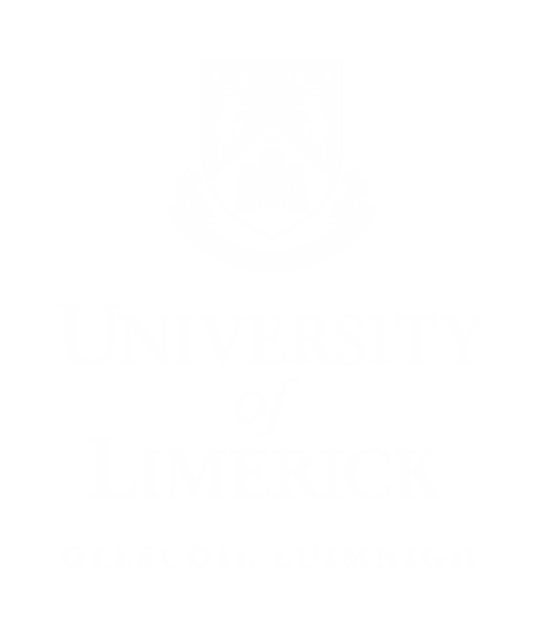 Introduce code in the lobster to sprint (speed up) and also make a 180 degree turn if the numbers of worms left to save goes below a certain amount. Basically give the lobster additional powers (superpowers) at a point in the game to help you save more worms. 

New static variable and method in Crabworld to check these powers, new code in lobster to call this static method and apply superpowers. Then we’ll change the code to not have to use static methods and introduce the getWorld() method and casting in Java.
Something to think about….
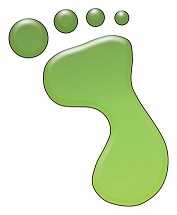 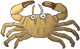 Digital Learner Support Hub …
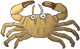 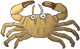 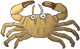 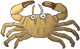 ICT Bootcamp - Intro to Java – CrabWorld – Superpowers
Something for you to think about and do:

Can you think of any other superpowers that you might want to give to the Lobster or indeed the other creatures that might make the game more interesting? 

Maybe slight visual changes to the lobster when superpowers are on! 

In the next video we’ll take a look at an alternative way of displaying the win/lose message using a new subclass of animal and introduce the setImage() method in Greenfoot.
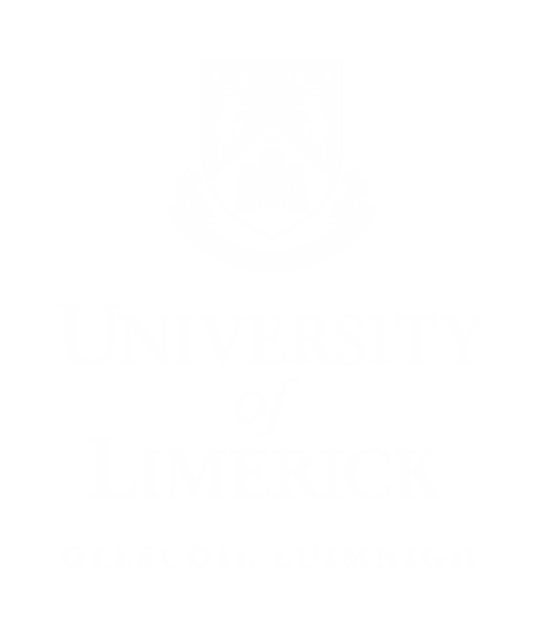 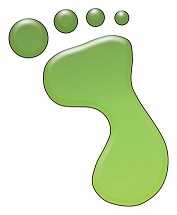 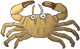 Digital Learner Support Hub …
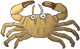 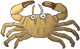 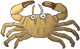 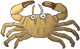